OBIETTIVO DI POLICYOP1 - UN'EUROPA PIÙ INTELLIGENTE DIPARTIMENTO INNOVAZIONE E AGENDA DIGITALE
PR VALLE D’AOSTA FESR 2021-2027
Comitato di sorveglianza 
Aosta, 27 novembre 2024
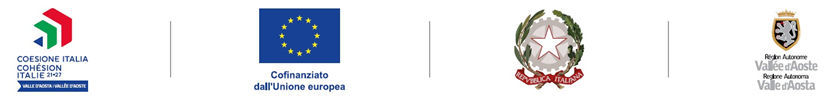 RSO.1.2 Permettere ai cittadini, alle imprese e alle autorità pubbliche di cogliere i vantaggi della digitalizzazione
a.ii.1) Sostegno alla digitalizzazione dei servizi della Pubblica Amministrazione
Digitalizzazione dei servizi rivolti a cittadini e imprese – Progetto Strategico INTERAZIONI CON PROGETTUALITÀ A VALERE SU RISORSE PNRR E PNC
A) Creazione di un CERT-PA/CSIRT regionale e infrastruttura trasversale di sicurezza FESR - progetto PNRR «Potenziamento resilienza cyber per la PA locale della Valle d’Aosta» nell’ambito della Missione 1 – Componente 1 – Investimento 1.5 “Cybersecurity” approvato da ACN (Autorità per la Cybersicurezza Nazionale) per un importo di € 920.000,00. Il progetto prevede, tra i vari deliverables, anche la stesura del modello centralizzato di gestione della sicurezza degli Enti del territorio (SOC) e di azione coordinata del sistema (CERT PA /CSIRT regionale) e relativo piano strategico evolutivo di attuazione.
B) Data Strategy per la Valle d’Aosta – Progetto bandiera - “Potenziamento della capacità digitale della Pubblica amministrazione regionale”. Il Progetto bandiera è particolarmente orientato all’acquisizione di piattaforme abilitanti e di introdurre strumenti di IOT, big data, open data e intelligenza artificiale, mentre il progetto Data Strategy riguarda principalmente il dato statistico, e, più in generale, il dato alfanumerico gestito dal Data Warehouse. La fase realizzativa delle due progettualità sarà gestita in modo coordinato al fine di garantire output complementari e integrati. A garanzia della complementarietà tra i due progetti sarà istituito un apposito Comitato di Pilotaggio della Data Strategy che avrà il compito di relazionarsi con la “Cabina di regia regionale per il PNRR” di cui alla deliberazione della Giunta regionale n. 970 in data 4 settembre 2023. Inoltre il comitato nazionaledi attuazione del Progetto bandiera, che ha lo scopo di verificare lo stato di avanzamento lavori e la coerenza degli interventi, è costituito da rappresentanti e referenti tecnici della Regione Autonoma Valle D’Aosta e del Dipartimento per la Trasformazione Digitale. Parallelamente nella fasi di realizzazione del progetto Bandiera  è stato istituito anche un comitato di attuazione regionale composto per la Regione dal Dirigente Struttura Semplificazione, supporto procedimentale e progettuale per l’attuazione del PNRR in ambito regionale, dal Coordinatore del Dipartimento Innovazione e Agenda Digitale e dai Dirigenti regionali coinvolti a vario titolo nella realizzazione del progetto, e, per IN.VA S.p.A., dal Responsabile di Progetto nominato.
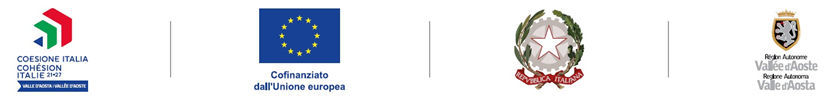 Comitato di Sorveglianza PR FESR 2021/27 - 27 novembre 2024